DENKEN IN MOGELIJKHEDEN BIJ DEMENTIE
MODULE 1:  Creatief achterhalen van behoeften en wensen van persoon met dementie en hun naasten
B
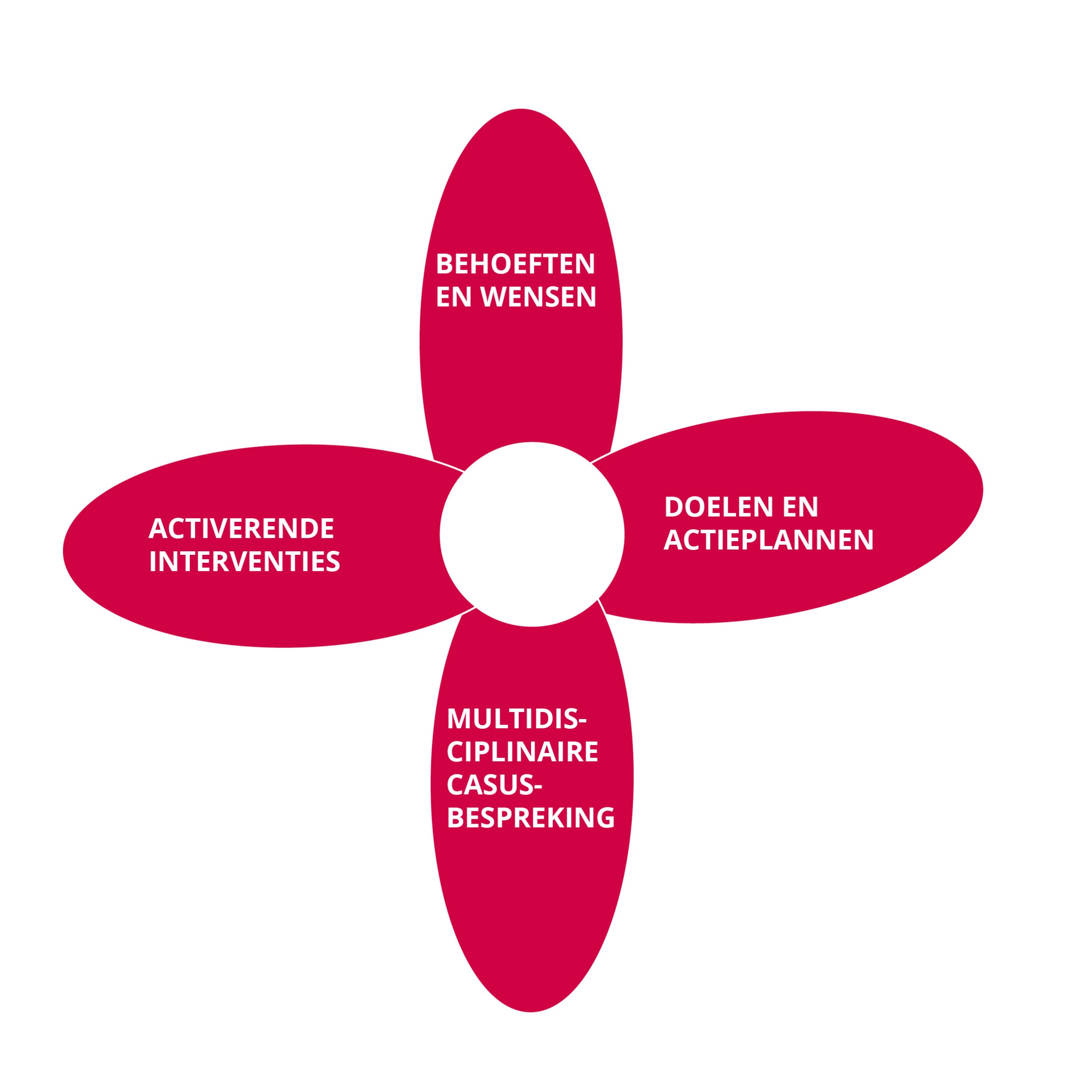 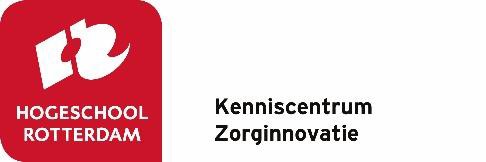 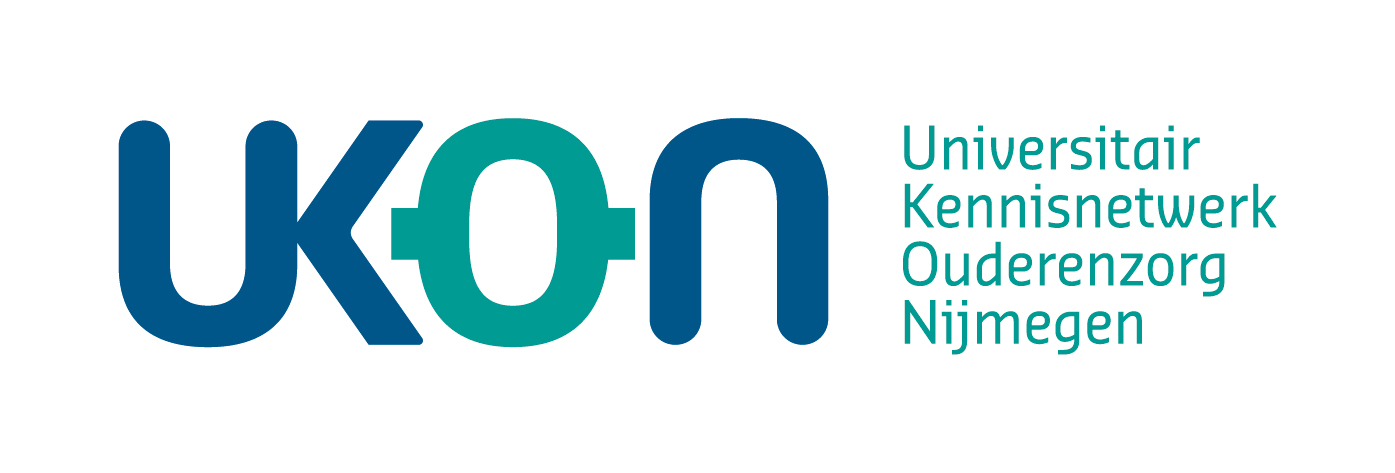 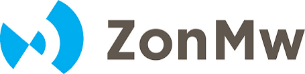 Ontwikkeld door:
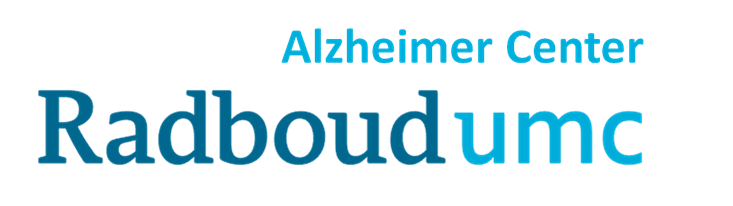 casemanager dementie
Ouderen met dementie - VitaDem
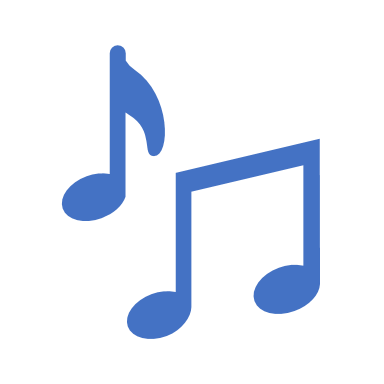 welzijn
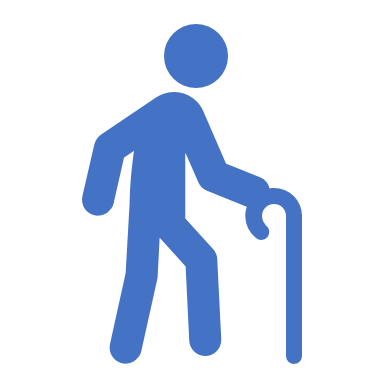 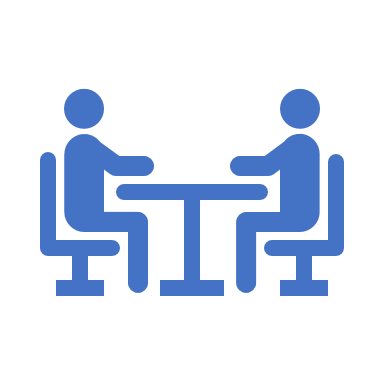 sociale contacten
vitaliteit
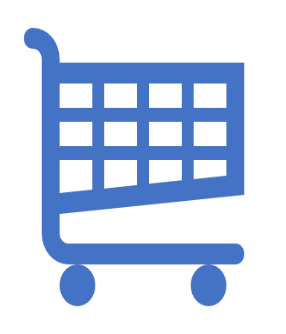 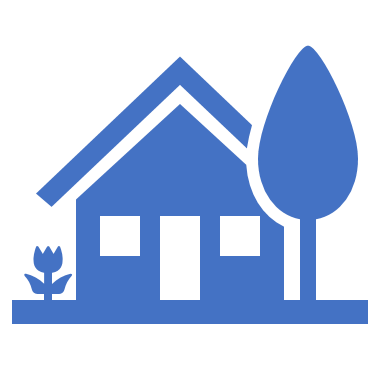 zelfred-zaamheid
behoeften
woon-omgeving
Jonge mensen met dementie - SPANkracht
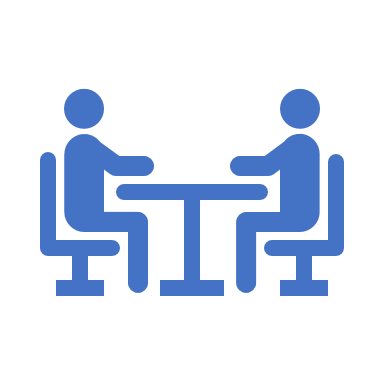 Sociaal
Plezierig
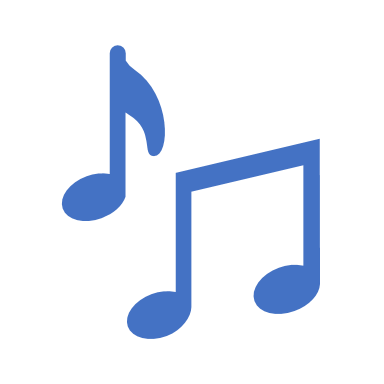 op eigen kracht
Actief
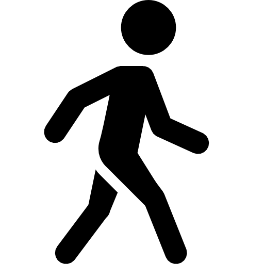 Nuttig
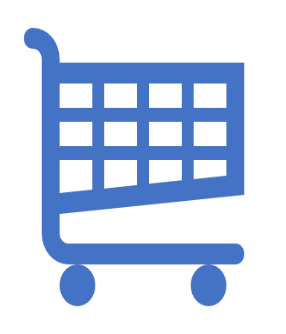 Behoeften en wensen
Behoefte versus invullingde vraag onder de vraag bij de persoon met dementie
Behoefte versus invullingde vraag onder de vraag bij de naaste
Veranderingen in behoeften en wensen: voorbeelden
Andere voorbeelden van invullingen
Jonge mensen met dementie
Mensen met dementie, waarbij symptomen beginnen voor 65 jaar.
In Nederland +/- 12.000 mensen.

Andere behoeften dan ouderen met dementie door:
Levensfase gerelateerde problemen
Verlies sociale rollen en autonomie:
werk
opvoeding kinderen
vrijetijdsbesteding
Vaak fysiek nog in goede conditie



Relatief grote verandering in relaties met partner, kinderen, overige familie, vrienden; niet passend bij de levensfase
Analyseren
Zorg dat je als casemanager dementie helder hebt: wie wil wat waarom?
Gebruik van behoeftekaarten
Zijn er conflicterende behoeften?
Valkuil: al over invulling nadenken en de oplossing
Verslaglegging van analyse
Techniek van de drie B’s
Behoeftenkaarten
Knip kaartjes in drie kleuren papier: voor de persoon met dementie, voor de naaste, voor hen samen
Schrijf elke behoefte die genoemd is op een kaartje
Loop de domeinen na: zelfredzaamheid; vitaliteit/actief zijn; sociale contacten; woonomgeving; welzijn/plezierige activiteiten en nuttig zijn
Leg deze samen met de persoon met dementie en naaste op volgorde van belangrijkheid, voor elk van de drie kleuren
Gesprekken
Bepaal: één of meer gesprekken, reken op een duur van 1 uur in totaal
Persoon met dementie en naaste: bij voorkeur apart
Naaste toch aanwezig: bespreek dat je je primair op persoon met dementie richt
Weinig ziekte-inzicht bij persoon met dementie: beter naaste apart
Maak het een gesprek: vraag dóór, vink niet je lijstje vragen af
Luister goed!
Draag geen oplossingen aan
Gesprek over behoeften naaste? Blijf zíjn/háár behoeften.
Verifieer of je het goed begrepen hebt: ‘Als ik hardop denk dan ….’
Hoe ga je het gesprek aan?
Doel
Behoeften boven tafel krijgen

Wie?
Zowel persoon met dementie als naaste
Bij voorkeur aparte gesprekken

Hoe lang?
+/- 60 minuten in totaal
Verdeel eventueel over meerdere gesprekken
Gespreksvoering
Goed luisteren

Doorvragen (open)

Geen oplossingen aandragen
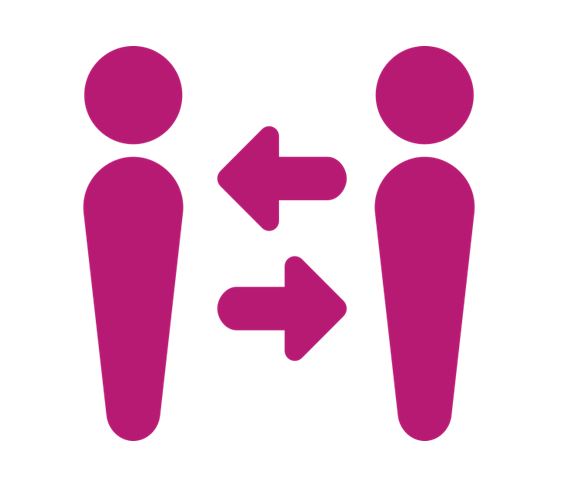 Gesprekstechnieken
Welke gesprekstechnieken zetten jullie in? 

Techniek van de 3 B’s
5x Waarom- methode
Verificatie
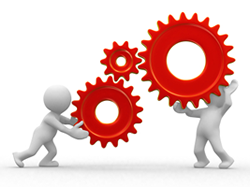 5 x waarom-methode: op zoek naar de kern
“Boodschappen doen lukt niet meer.”
Waarom lukt dat niet meer?
	“Het wordt te zwaar. Ik kan de tassen amper meenemen op de fiets.”
Waarom zijn uw boodschappen zo zwaar? 
	“Het zijn de boodschappen voor de hele week. Die doe ik in één keer.”
Waarom doet u maar één keer per week boodschappen?
	“Mijn vrouw vindt het niet prettig als ik vaker wegga.”
Waarom vindt zij dat niet prettig?
	“Zij is ongerust als ik er niet ben en raakt dan paniek.”
Verificatie methode
Ga na of de boodschap is overgekomen

Probeer te herformuleren
“Dus als ik het goed beluister, …”
“Als ik hardop denk, dan …”
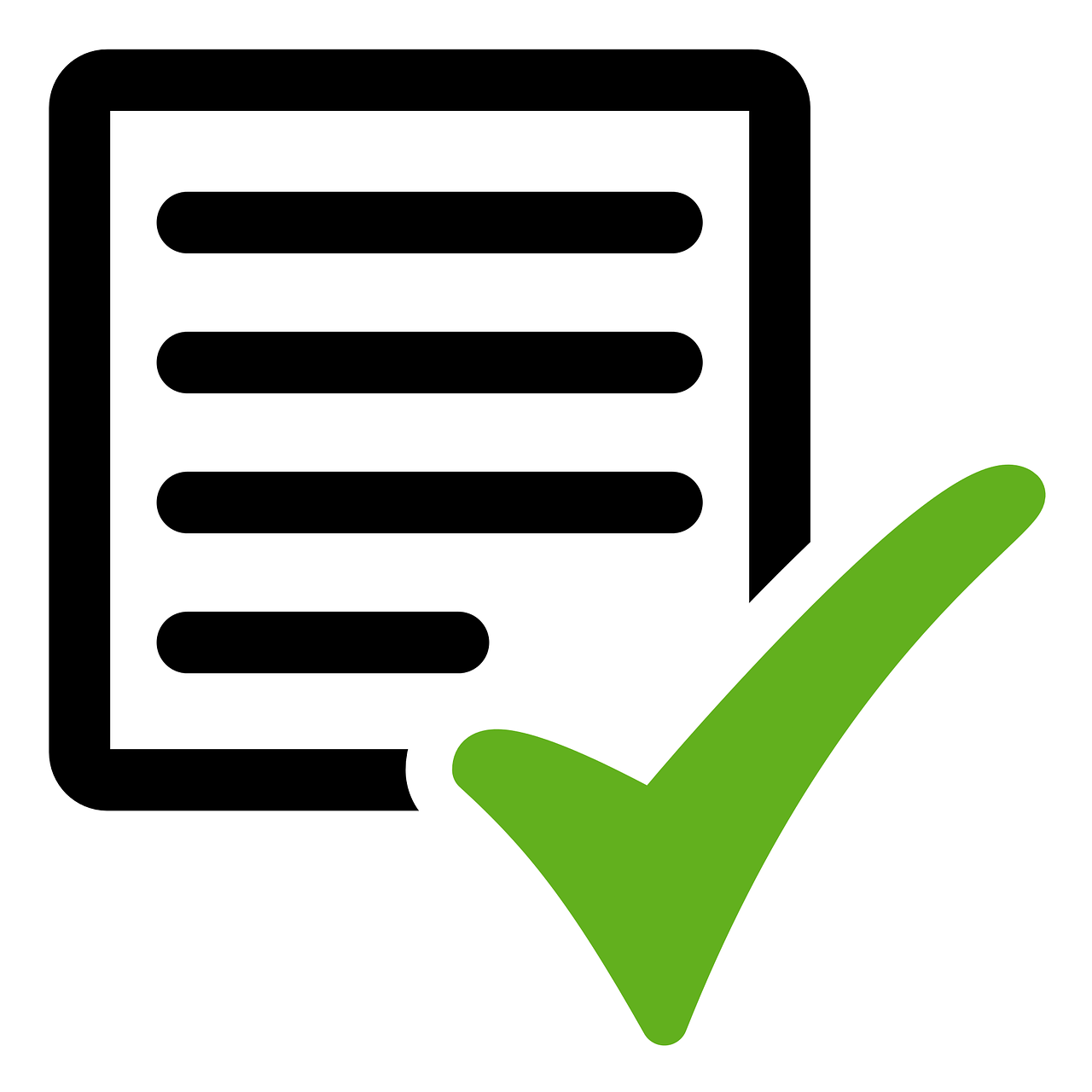 Onrealistische behoeften
Hoe ga je om met onrealistische behoeften?

Probeer betekenis van de wens te verhelderen. Formuleer een haalbare behoefte met deze betekenis.
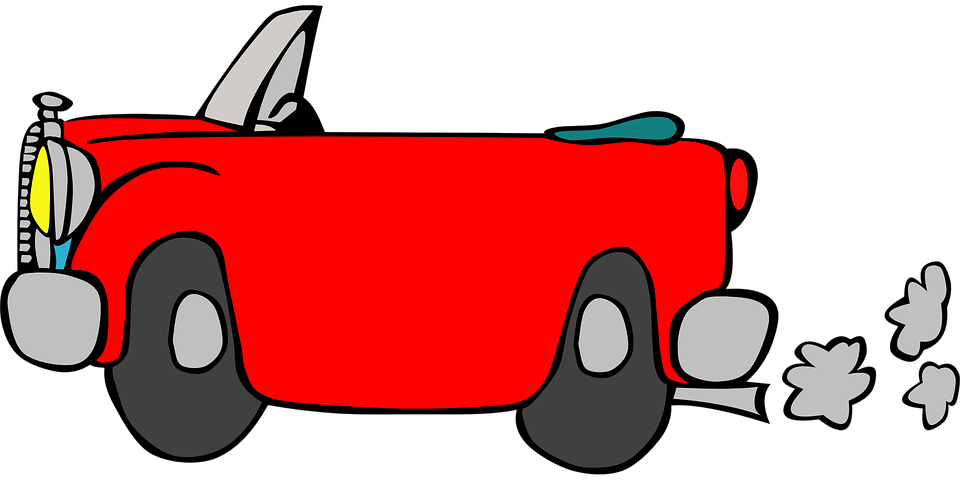 Hulpmiddelen
Weekschema
Wat doet iemand zoal in een week? Wat lukt wel, en wat niet?
Waar zit ruimte om behoeften te vervullen?
Hoe is de balans tussen activiteiten en rust?

Vraag vanuit terreinen van behoeften
Voorbeeldvragen - opening
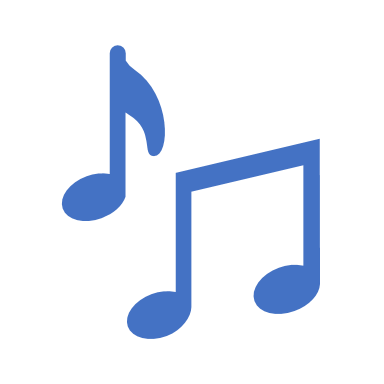 welzijn
Plezierige activiteiten, Nuttig zijn
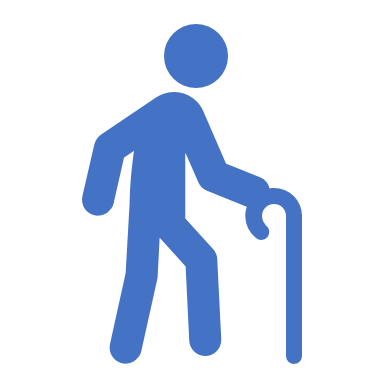 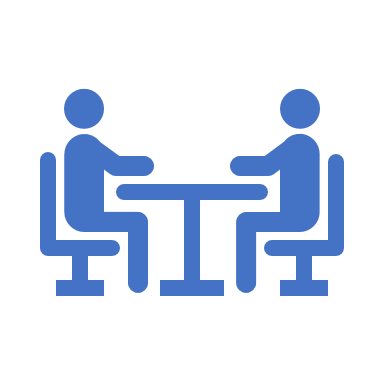 Sociale contacten
vitaliteit 
Actief zijn
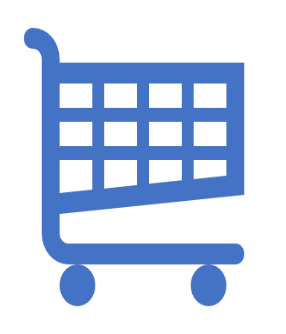 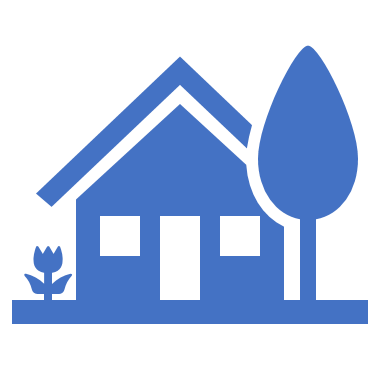 zelfred-zaamheid
behoeften
woon-omgeving
VitaDem; SPANkracht
Voorbeeldvragen – vervolg
Creatief leren denken
Wat is het? Creatief leren kijken naar de behoefte, de vraag achter de vraag. Die wordt namelijk niet makkelijk direct gezien of gedeeld.

Waarom? Omdat iedereen geneigd is in te vullen vanuit zijn/haar eigen achtergrond. Dat is niet per se passend voor het clientpaar.

Creatief denken kan een bron van vernieuwing zijn.

Creatief denken geeft ruimte en verhindert dat je meteen denkt: ‘ik zie de behoefte al’ of ‘met die behoefte kunnen we toch niets’
Verslaglegging behoefteninventarisatie